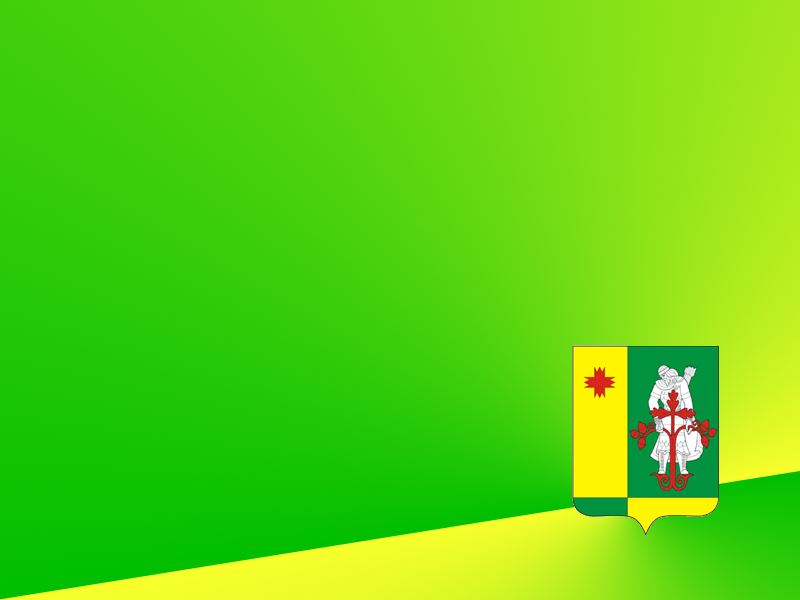 Бюджет для граждан
К проекту решения Собрания депутатов Аликовского района
«О бюджете Аликовского района Чувашской Республики на 2018 год и на плановый период 2019 и 2020 годов»
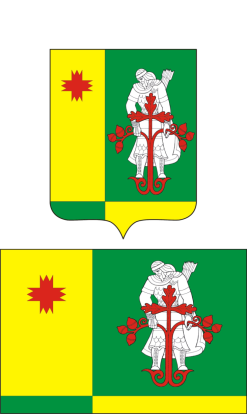 Обращение главы Аликовского района и главы администрации Аликовского района к гражданам
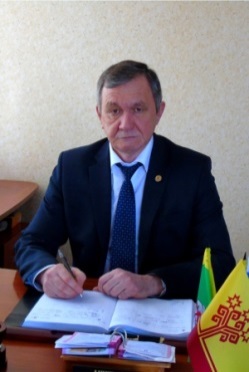 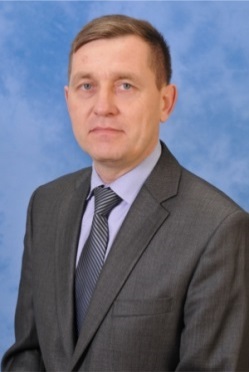 Волков
Владислав Константинович
Глава  Аликовского района
Куликов 
Александр Николаевич
Глава администрации Аликовского района
Уважаемые жители Аликовского района

	Каждый житель Аликовского района должен иметь возможность в полном объеме получить информацию о том, из чего складывается бюджет нашего района, какие программы являются приоритетными и на что расходуется каждый рубль.
	Не первый год мы разрабатываем «Бюджет для граждан» - финансовый документ, содержащий положения основного финансового документа Аликовского района – районного бюджета и отчета о его исполнении.
Информация в доступной форме знакомит Вас с основными целями, задачами и приоритетными направлениями бюджетной политики района, с основными характеристиками районного бюджета и результатами его исполнения.
Мы постарались в доступной и понятной для граждан форме показать основные показатели бюджета района. Мы надеемся на получение обратной связи от граждан, которым интересны современные проблемы государственных финансов в Аликовском районе и Чувашской Республике.
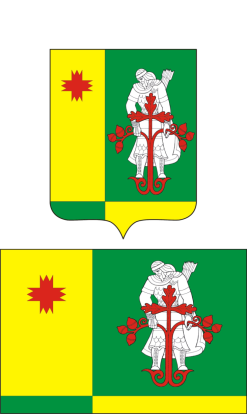 Введение
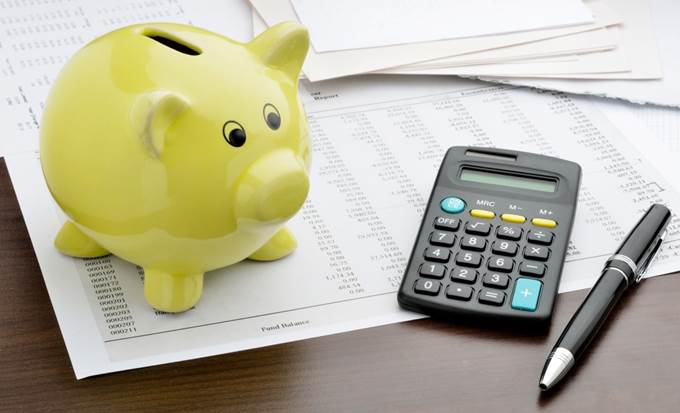 Информационный ресурс «Бюджет для граждан» познакомит вас с положениями бюджета Аликовского муниципального района на 2018 год и плановый период 2019-2020 годы
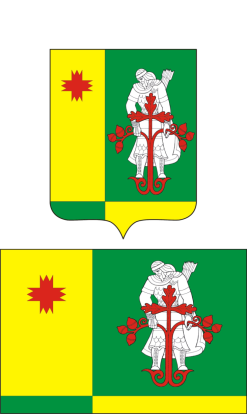 Бюджет: основные определения
Бюджет — это план доходов и расходов муниципального образования на определенный период (финансовый год).
Доходы — безвозмездные и безвозвратные поступления денежных средств в бюджет.
Расходы — выплачиваемые из бюджета денежные средства в соответствии с установленными полномочиями по расходным обязательствам.
Профицит бюджета – превышение доходов над расходами.
Дефицит бюджета – превышение расходов над доходами.
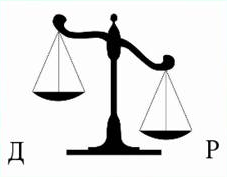 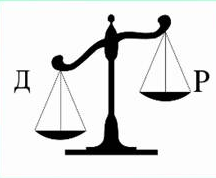 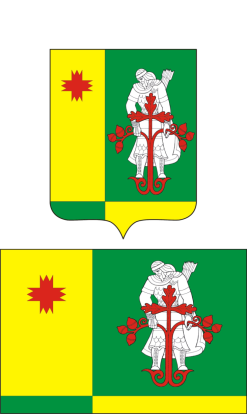 Показатели социально-экономического развитияАликовского района на 2017 год
Индекс потребительских цен – это индекс, который выражает процентное соотношение цен товаров, которые покупаются среднестатистическими гражданами, между годом индексации и базовым годом. Данный индекс — один из главных показателей темпов инфляции, так как он показывает прирост цен в сравнении с базовым годом.

Прожиточный минимум — стоимостная величина достаточного для обеспечения нормального функционирования организма человека и сохранения его здоровья набора пищевых продуктов, а также минимального набора непродовольственных товаров и минимального набора услуг, необходимых для удовлетворения основных социальных и культурных потребностей личности.
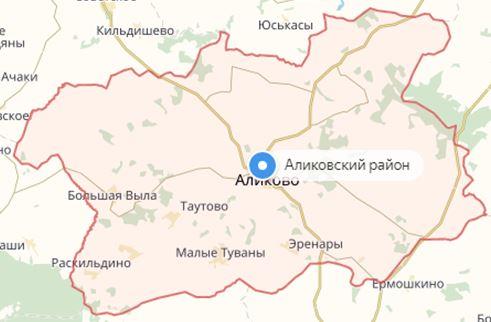 Общая площадь: 554,12 км2
Население: 15,9 тыс. чел
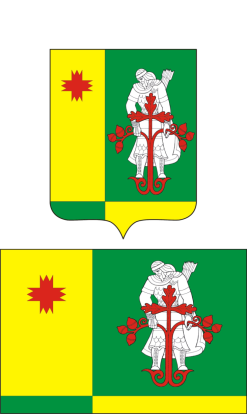 Бюджетная система Российской Федерации
Бюджетная система — это совокупность бюджетов государства, административно-территориальных образований, самостоятельных в бюджетном отношении государственных учреждений и фондов, основанная на экономических отношениях, государственном устройстве и правовых нормах.
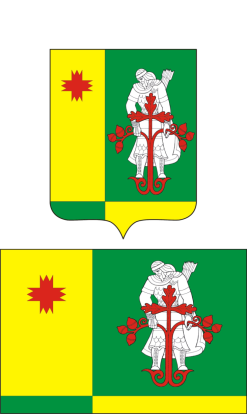 Консолидированный бюджет
Консолидированный бюджет  –  это свод бюджетов всех уровней на соответствующей территории, используемый при прогнозировании, расчетах, анализе. 

Консолидированный бюджет РФ — это свод федерального бюджета и консолидированных бюджетов субъектов РФ без учёта бюджетов государственных внебюджетных фондов ГВБФ и межбюджетных трансфертов. 

Консолидированный бюджет субъекта РФ — свод регионального бюджета, местных бюджетов территорий, административно входящих в субъект Федерации без бюджета государственного территориального фонда обязательного медицинского страхования ТФОМС

Консолидированный бюджет муниципального района — бюджет муниципального района (районный бюджет) и свод бюджетов городских и сельских поселений, входящих в состав муниципального района (без учета межбюджетных трансфертов между этими бюджетами)
Консолидированный бюджет Аликовского района
Бюджет муниципального района
Бюджеты сельских поселений
Бюджет Аликовского муниципального района
Бюджеты Аликовского, Большевыльского, Ефремкасинского, Илгышевского, Крымзарайкинского, Питишевского, Раскильдинского, Таутовского, Тенеевского, Чувашско-Сорминского, Шумшевашского, Яндобинского сельских поселений
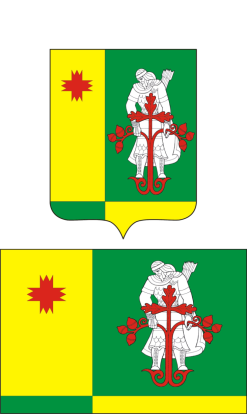 Основные показатели консолидированного бюджета Аликовского района на 2018 и плановый период 2019 и 2020 годов
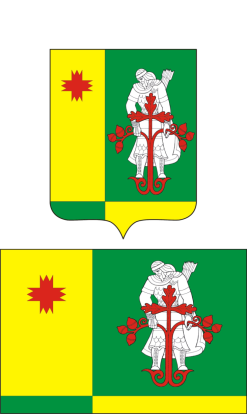 Основные определения по теме «Доходы»
Межбюджетные трансферты - это средства одного бюджета бюджетной системы РФ, перечисляемые другому бюджету бюджетной системы РФ
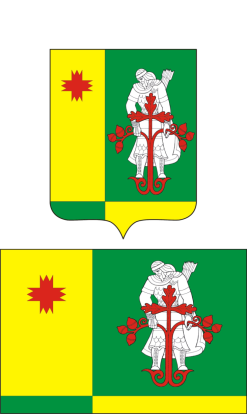 Основные отличия между субсидией и субвенцией
Критерий
Субсидии
Субвенции
Подлежит обязательному возврату в том случае, если она была израсходована не вовремя либо пошла не по целевому назначению.
Денежные средства передаются безвозмездно
Возвратность
Может предоставляться бюджету другого уровня, юридическому лицу или физическому лицу
Предоставляется бюджету другого уровня либо юридическому лицу
Круг лиц
Условия предоставления
Может выделяться без контроля использования средств
Имеет строгое целевое назначение, что предполагает контроль использования
Выделяется на условиях совместного финансирования проекта
Может полностью покрывать стоимость реализации задачи
Объем инвестиций
Может предоставляться как в денежной, так и в натуральной форме
Форма
Предоставляется только в денежной форме
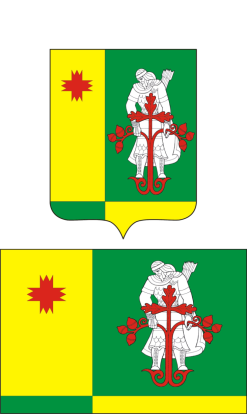 Структура доходов Аликовского района
Доходы
Собственные доходы
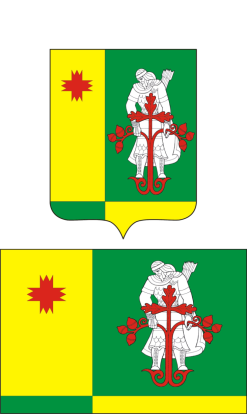 Структура доходов бюджета Аликовского районана 2018 год и на плановый период 2019 и 2020 годы
Доходы Аликовского района за 2017-2020 гг.
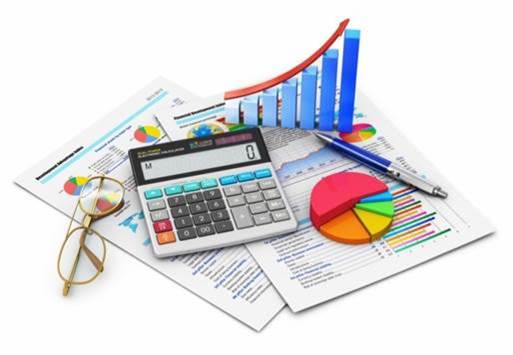 В 2018 году планируется увеличение собственных(налоговых и неналоговых) доходов на 3,7%
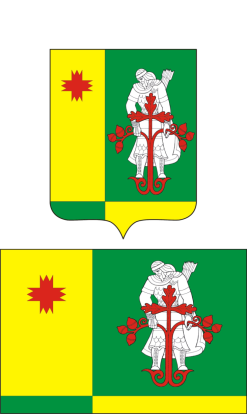 Структура налоговых доходов Аликовского района
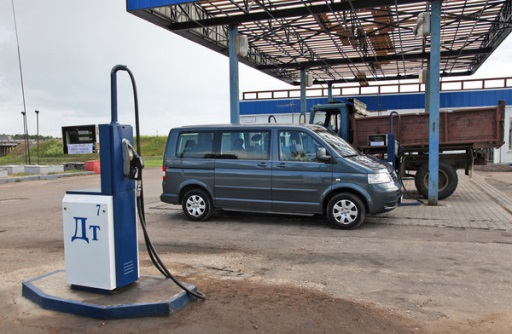 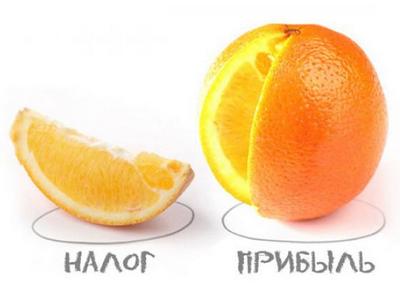 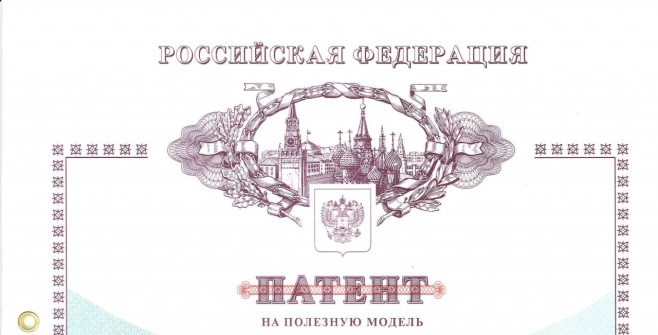 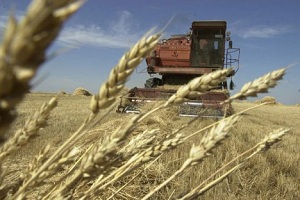 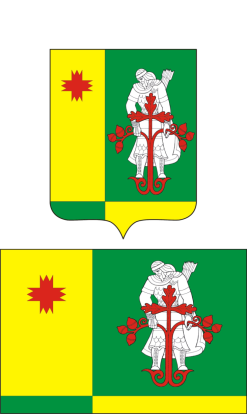 Неналоговые доходы Аликовского района
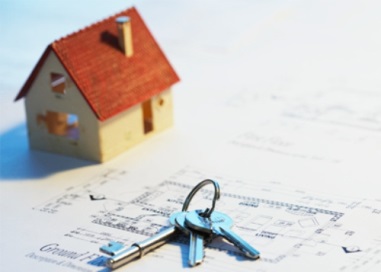 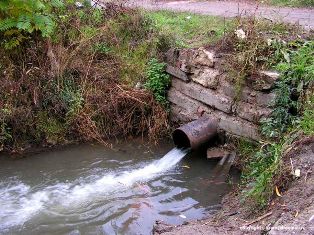 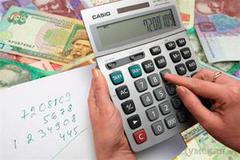 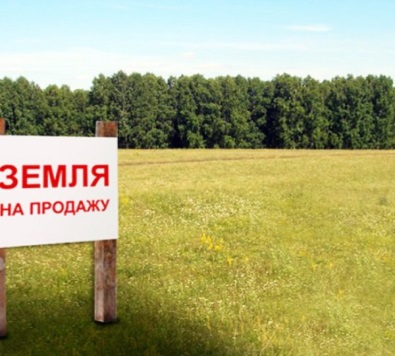 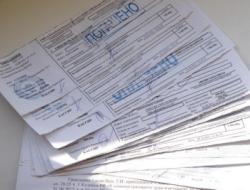 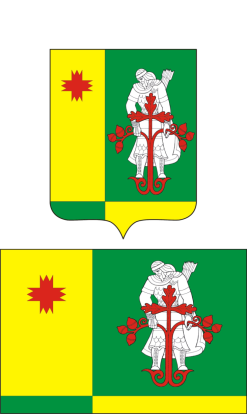 Соотношение налоговых и неналоговых доходов
Налоговые и неналоговые доходы
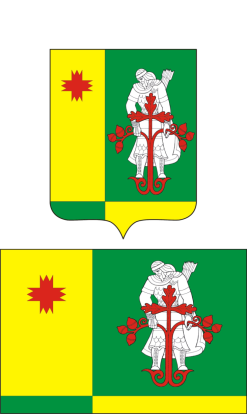 Распределение собственных доходовна 2018 год и на плановый период 2019 и 2020 годы
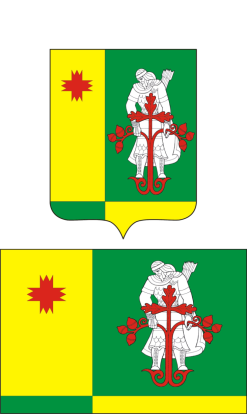 Безвозмездные поступленияна 2018 год и на плановый период 2019 и 2020 годов
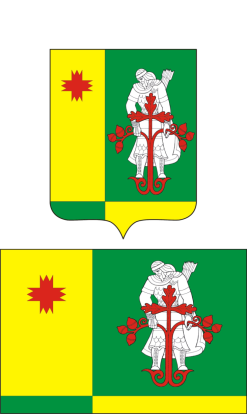 Расходы бюджета
Расходы бюджета — это денежные средства, направляемые на финансовое обеспечение задач и функций государственного и местного самоуправления.
Принципы формирования расходов бюджета:
 - по разделам;
 - по ведомствам;
 - по муниципальным программам Аликовского района.
Национальная безопасность — защищенность жизненно важных интересов личности, общества и государства в различных сферах жизнедеятельности от внешних и внутренних угроз, обеспечивающая устойчивое развитие страны
Социальная политика - совокупность (система) конкретных мер и мероприятий, направленных на жизнеобеспечение населения.

Функциональная классификация расходов:
Расходы на 1 жителя района
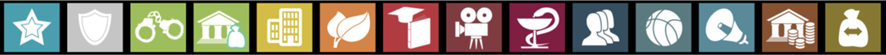 1.	Общегосударственные вопросы
2.	Национальная оборона
3.	Национальная безопасность и правоохранительная деятельность
4.	Национальная экономика
5.	Жилищно-коммунальное хозяйство
6.	Охрана окружающей среды
7.	Образование
8.	Культура, кинематография
9.	Здравоохранение
10.	Социальная политика
11.	Физическая культура и спорт
12.	Средства массовой информации
13.	Обслуживание государственного и муниципального долга
14.	Межбюджетные трансферты общего характера.
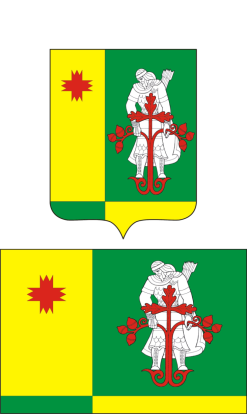 Расходы бюджетана 2018 год и на плановый период 2019 и 2020 годы
Расходы бюджета Аликовского района Чувашской Республики на 2018 год и на плановый период 2019 и 2020 годов рассчитаны, исходя из объемов собственных доходов, межбюджетных трансфертов и источников финансирования дефицита бюджета Аликовского района Чувашской Республики.
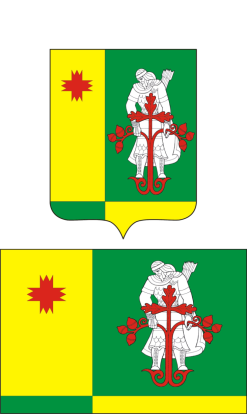 Муниципальные программы, утвержденные к исполнениюв 2018 году и в плановом периоде 2019 и 2020 годов
С 2014 года бюджеты всех уровней формируются в новом «программном» формате на основе государственных или муниципальных программ. Программный бюджет призван повысить качество формирования и исполнения главного финансового документа.
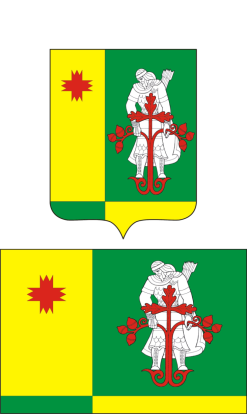 Муниципальные программы, утвержденные к исполнениюв 2018 году и в плановом периоде 2019 и 2020 годов
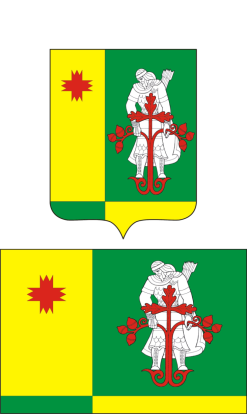 Расходы бюджета Аликовского районана 2018 год и на плановый период 2019 и 2020 годов
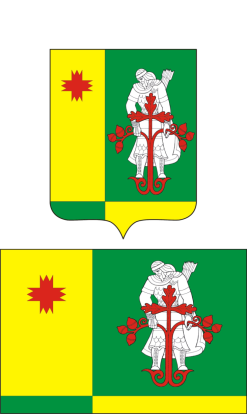 Расходы бюджета Аликовского районана 2018 год и на плановый период 2019 и 2020 годов
Общегосударственные расходы
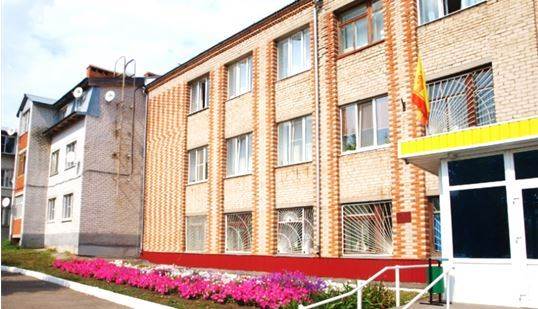 Расходы по разделу «Общегосударственные вопросы предусмотрены в размере:

в 2018 году – 32 148,7 тыс. рублей,
в 2019 году – 28 726,3 тыс. рублей,
в 2020 году – 28 877,0 тыс. рублей.
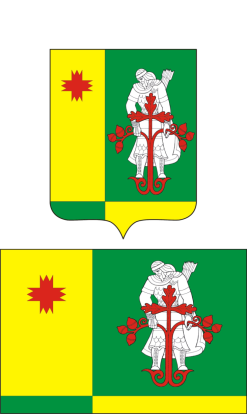 Расходы по разделу «Национальная оборона»
Расходы по разделу «Национальная оборона» выделяются на осуществление первичного воинского учета на территориях, где отсутствуют военные комиссариаты, за счет субвенций, предоставляемой из федерального бюджета
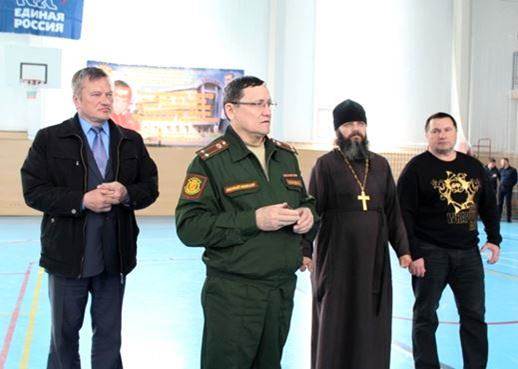 Расходы по разделу на 2018 год и на плановый период 2019 и 2020 годы:
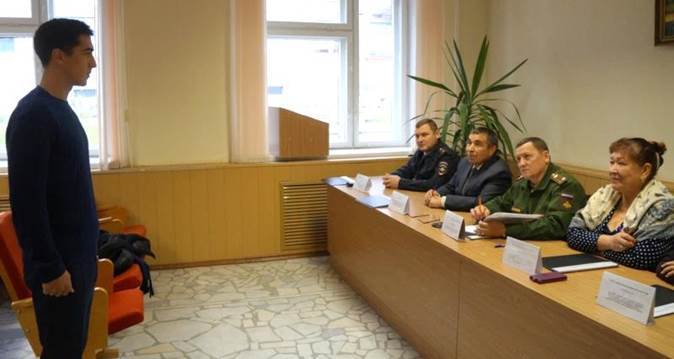 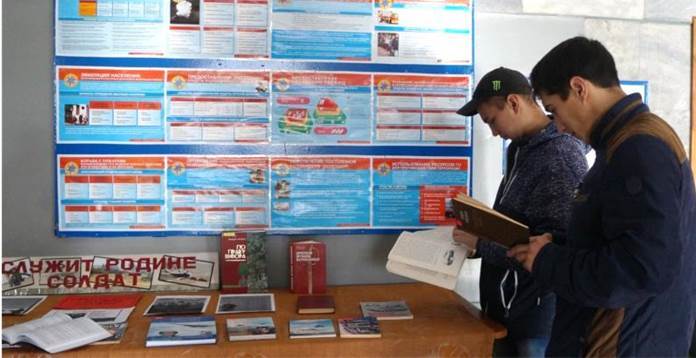 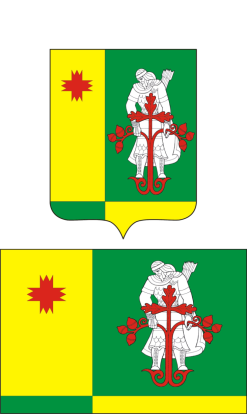 Национальная безопасностьи правоохранительная деятельность
Расходы направлены на осуществление органами местного самоуправления государственных полномочий Российской Федерации по государственной регистрации актов гражданского состояния и на содержание Единой диспетчерской службы
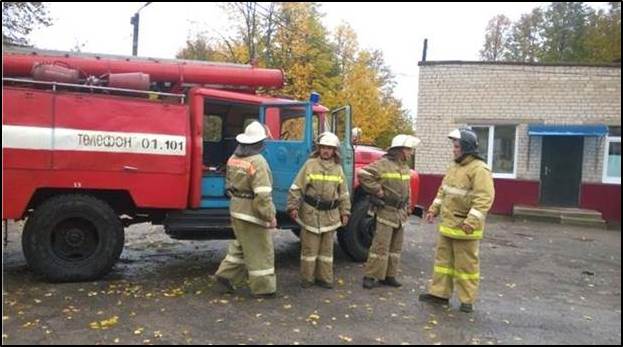 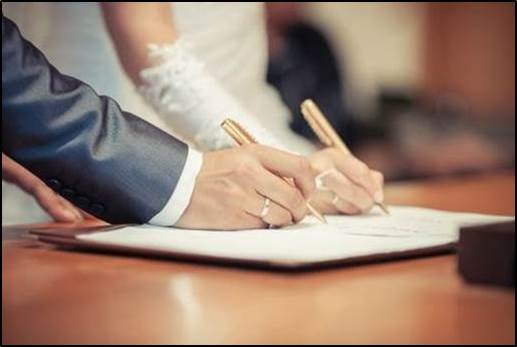 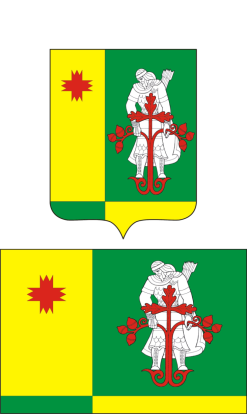 Национальная экономика
Национальная экономика

2018 год: 42 983,5 тыс. руб., 2019 год: 41 662,3 тыс. руб., 2020 год: 41 662,3  тыс. руб.
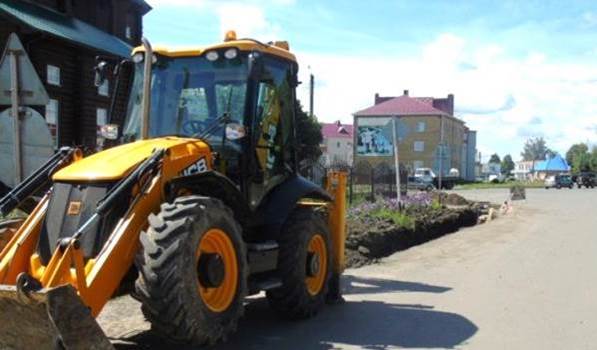 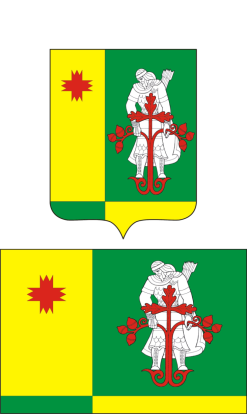 Жилищно-коммунальное хозяйство
Муниципальная программа «Развитие жилищного строительства и сферы жилищно-коммунального хозяйства»
По разделу «ЖКХ» расходы предусмотрены в размере (тыс. руб.):
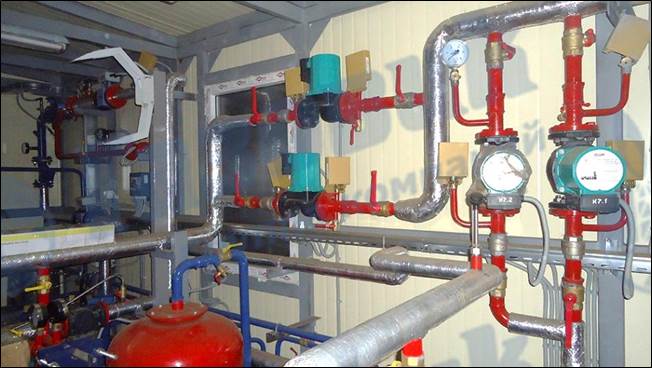 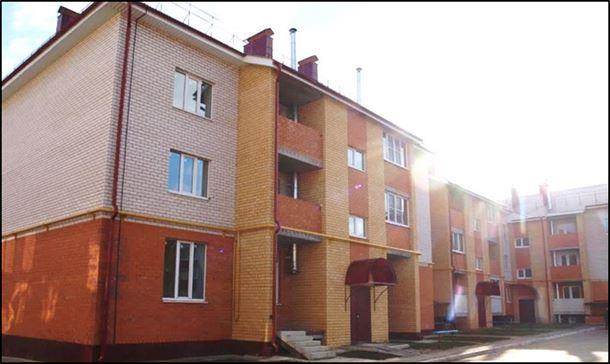 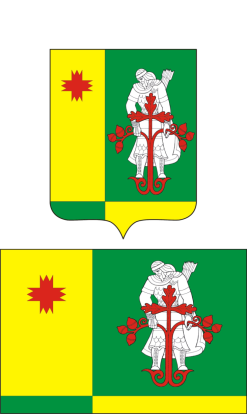 Образование
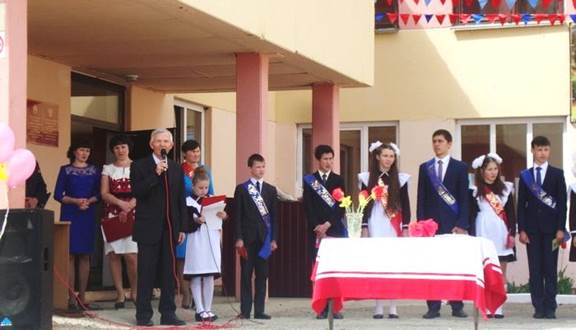 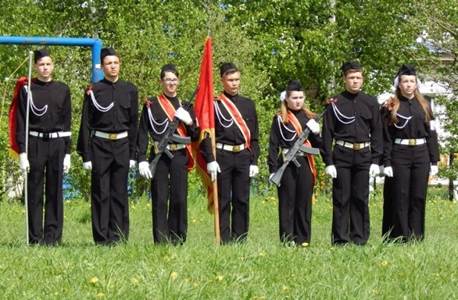 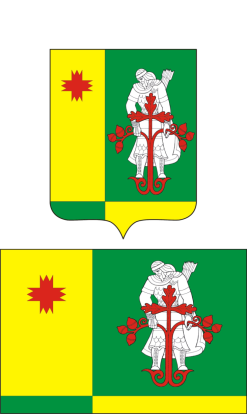 Культура и кинематография
Расходы за 2018-2020 годы
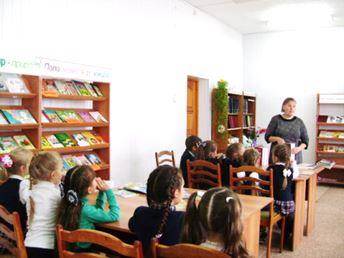 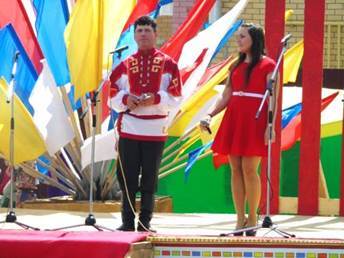 Расходы за 2018 год, тыс. руб.
Обеспечение деятельности учреждений в сфере культурно-досугового обслуживания населения
Обеспечение деятельности музеев
Обеспечение деятельности библиотек
Обеспечение деятельности народных театров
Комплектование книжных фондов
Организация и проведение мероприятий (празднование юбилейных дат муниципального образования и др.)
Строительство сельского дома культуры в д. Большие Шиуши
Прочие расходы
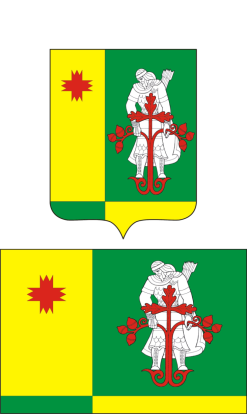 Социальная политика
Пенсионное обеспечение
Социальное обеспечение населения
Охрана семьи и детства
Другие вопросы в области социальной политики
2018 год149,1 тыс. руб.
2019 год149,1 тыс. руб.
2020 год149,1 тыс. руб.
2018 год10 140,7 тыс. руб.
2019 год8 094,3 тыс. руб.
2020 год8 143,0 тыс. руб.
2018 год3 349,5 тыс. руб.
2019 год3 352,9 тыс. руб.
2020 год3 356,4 тыс. руб.
2018 год54,8 тыс. руб.
2019 год54,8 тыс. руб.
2020 год54,8 тыс. руб.
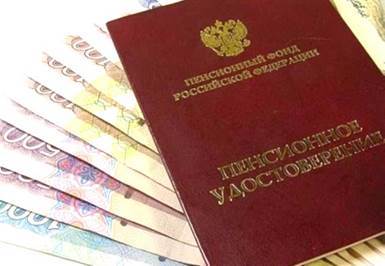 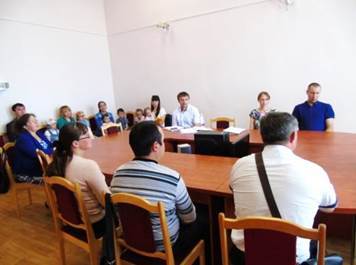 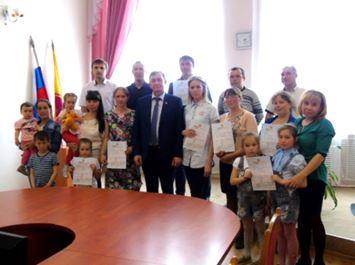 По разделу «Социальная политика предусмотрены расходы: в 2018 году – 13 694,1 тыс. руб., в  2019 году – 11 651,1 тыс. руб., в 2020 году – 11 703,3 тыс. руб.
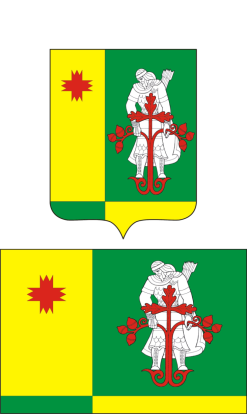 Физическая культура и спорт
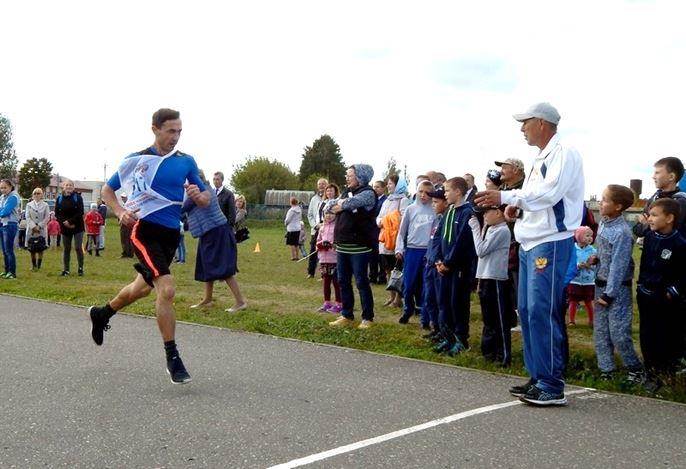 Средства по разделу «Физическая культура и спорт» выделяются на проведение районных и республиканских мероприятий.Расходы производятся в рамках муниципальной программы  Аликовского района «Развитие физической культуры и спорта» на 2014-2020 годы»
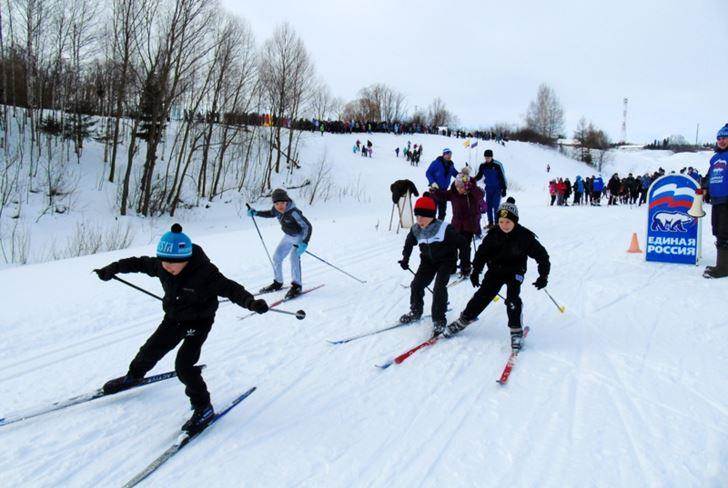 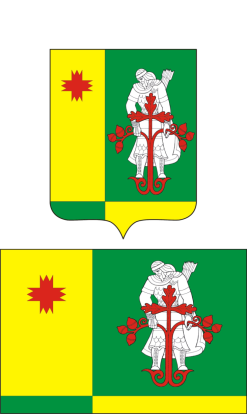 Прочие расходы бюджета Аликовского района
Обслуживание государственного и муниципального долга
Межбюджетные трансферты
На выполнение мероприятий по данному разделу выделено по 5 тыс. рублей на каждый год.

Основное мероприятие:«Реализация мер по оптимизации муниципального долга и своевременному исполнению долговых обязательств»
Межбюджетные трансферты на 2018 год и плановый период 2019 и 2020 годы выделены в сумме:
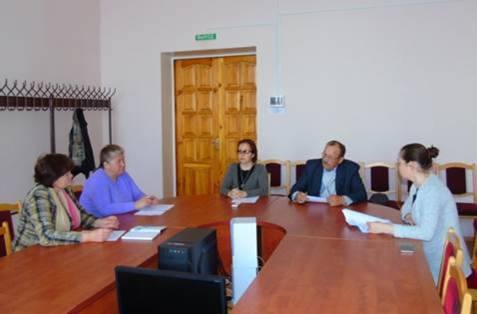 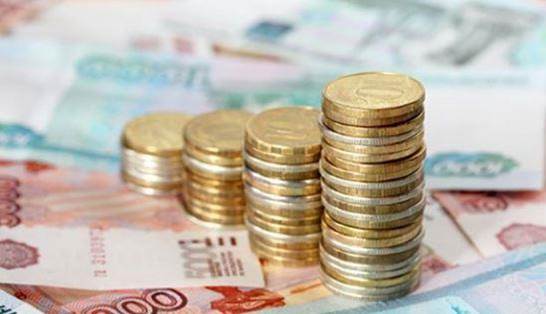 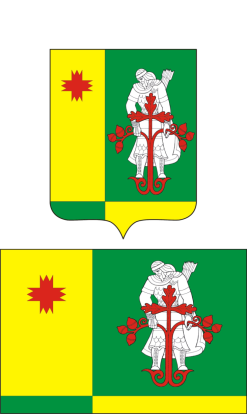 Информационные ресурсы
Информация о работе администрации Аликовского района:http://www.cap.ru/Default.aspx?gov_id=57
Информация об оказываемых муниципальных услугах муниципальными бюджетными (автономными) учреждениями на сайте: 
http://www.bus.gov.ru/
Информация о государственных (муниципальных) закупках размещена на сайте:
http://www.zakupki.gov.ru/
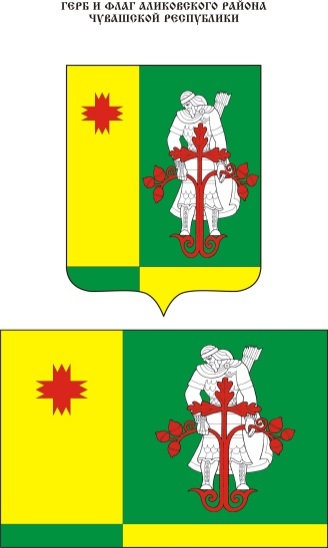 Спасибо за внимание!